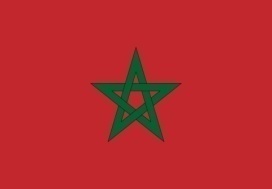 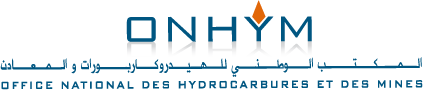 Kingdom of
 Morocco
Exploration Opportunities
in Morocco
A. BENARCHID
ONHYM
AAPG International Conference  & Exhibition, Milan October 2011
ONHYM Perspectives
Opening of new frontier areas for exploration;
 Use of new technology tools in the exploration 
   phase (onshore and offshore);
 Exploration and development of new resources 
   (Oil Shales, Shale Gas & Shale Oil).
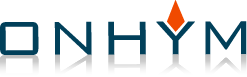 Geological Snapshot : Onshore
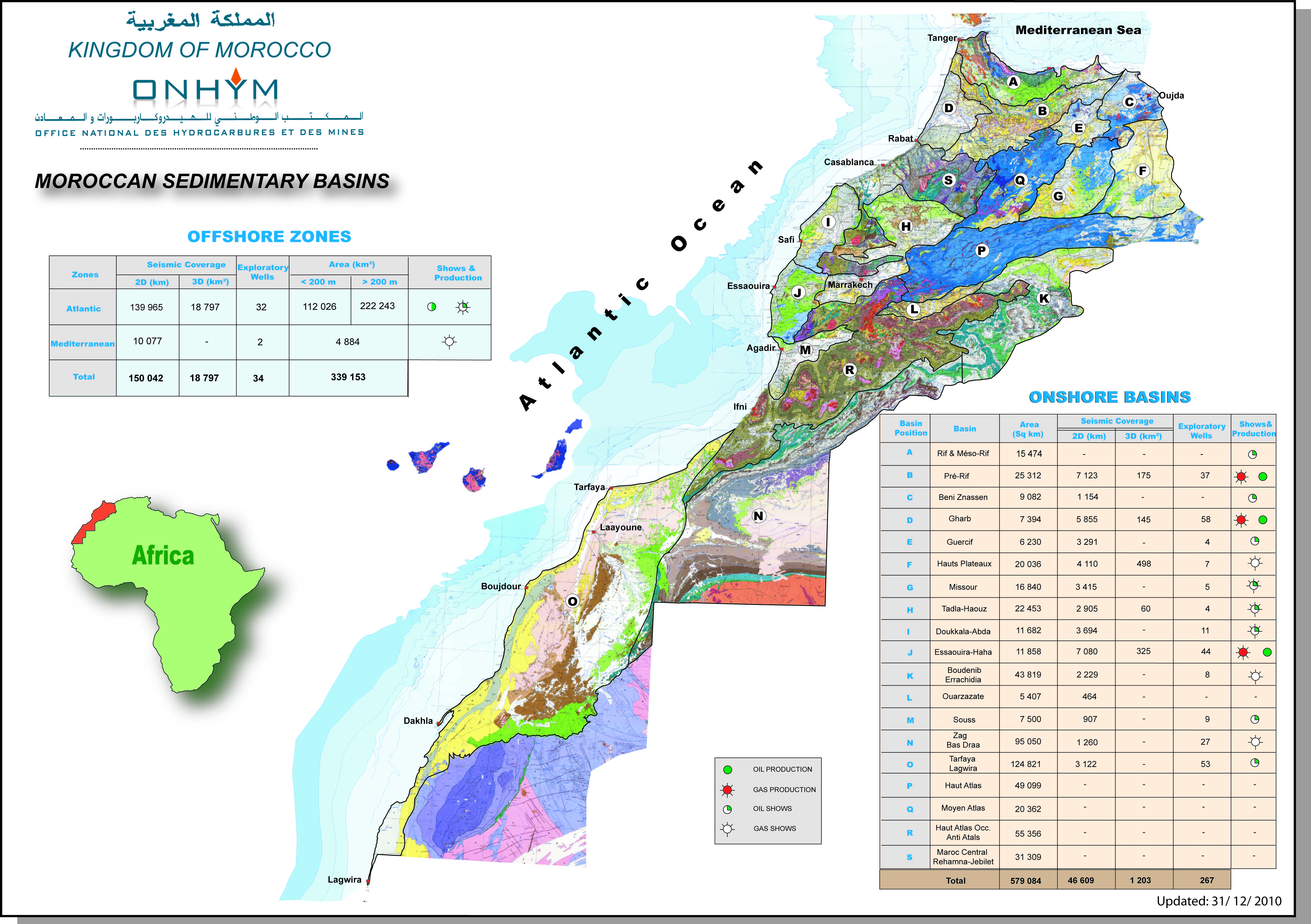 Paleozoic : 
Zag (N), Boudenib (K), Ouarzazate (L), and Tadla (H)
Triassic : 
Essaouira (J),Souss (M), Guercif (E), High Plateaux (F) and Missour (G)
Jurassic : 
Laayoune (O), Tarfaya (O), Essaouira (J),  Prerif (B)
Cretaceous :
Tarfaya (O), Boujdour (O)
Tertiary:   
Gharb (D)
Atlantic basins
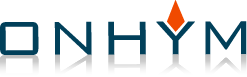 Geological Snapshot : Offshore
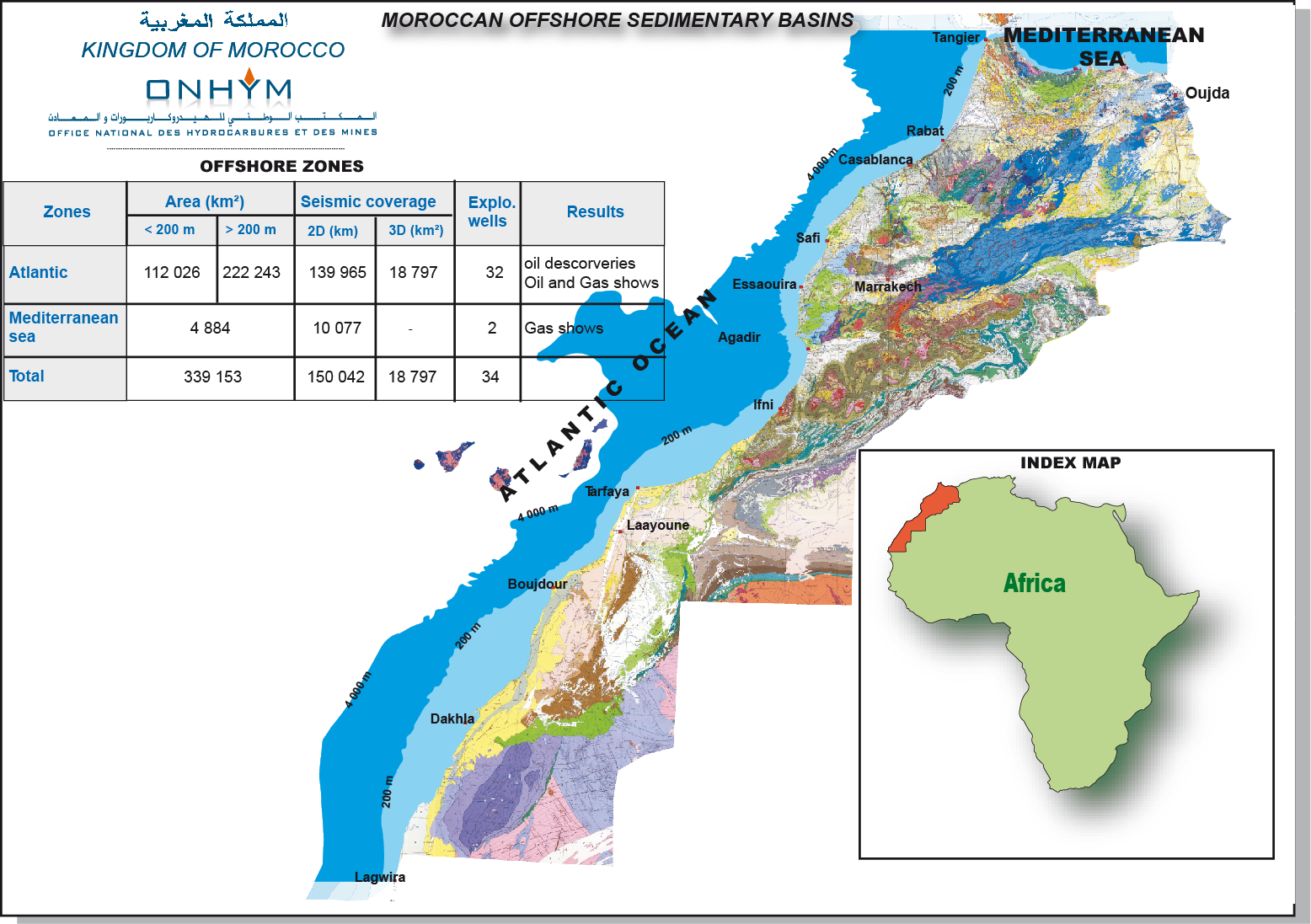 20 000
34
20 000
36
Offshore Atlantic: Jurassic, Cretaceous and Tertiary basins
 Mediterranee: Tertiary basin
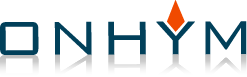 Exploration History
Exploration Drilling Density  (well/ 100 Km²)
Onshore
1,0
Shallow Offshore
Deep  Offshore
0,8
0,6
Wells per 100 Km²
0,4
0,2
0
Prerif
Tadla
Gharb
Souss
Guercif
Missour
Boudnib
Doukkala
Essaouira
Ouarzazate
Zag-Tindouf
Méditerranée
Tarfaya-Laayoune 
Shallow
Hauts -Plateaux
Laayoune-Lagwira 
onshore
Essaouira Shallow
Rabat-SafiShallow
Agadir-Ifni Shllow
Ifni-Tarfaya Shallow
Offshore profond Sud
Offshore profond Nord
Tanger-Rabat Shallow
Moroccan Sedimentary Basins
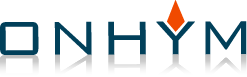 Exploration Status
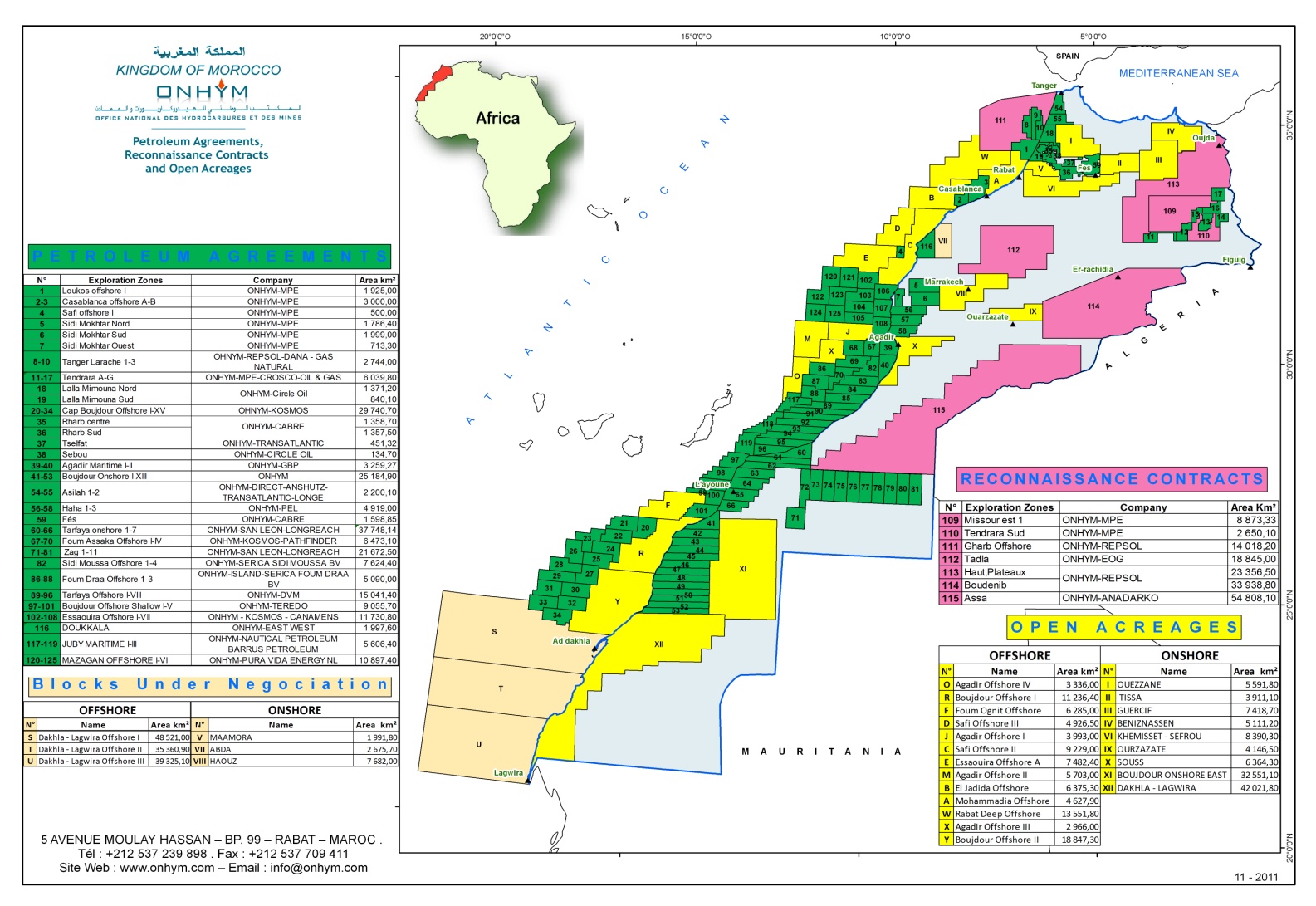 Open acreage, permits and reconnaissance licences map
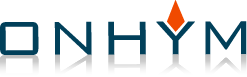 Exploration Status
Available Data base
196 000 Km of 2D seismic data;
 20 000 Km² of 3D seismic data;
 300 of Exploratory wells (Final well reports, 
   logs, post mortem studies…).
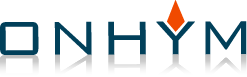 Petroleum System Summary
The Essential elements  to a working Hydrocarbon systems are all 
   present in most Moroccan sedimentary basins both Onshore and 
   Offshore;
 Evidence from hydrocarbon occurrences (discoveries and shows),    
  outcrops, and seismic;
 Source rocks : Silurian, Toarcian, Oxfordian, Apto-Albian, 
   Cenomano-Turonian, Eocene-Miocene;
 Reservoir rocks: Devonian, Triassic, Jurassic, Lower Cretaceous, 
  Coniacian, Miocene, Oligocene.
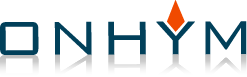 Prospects&Leads
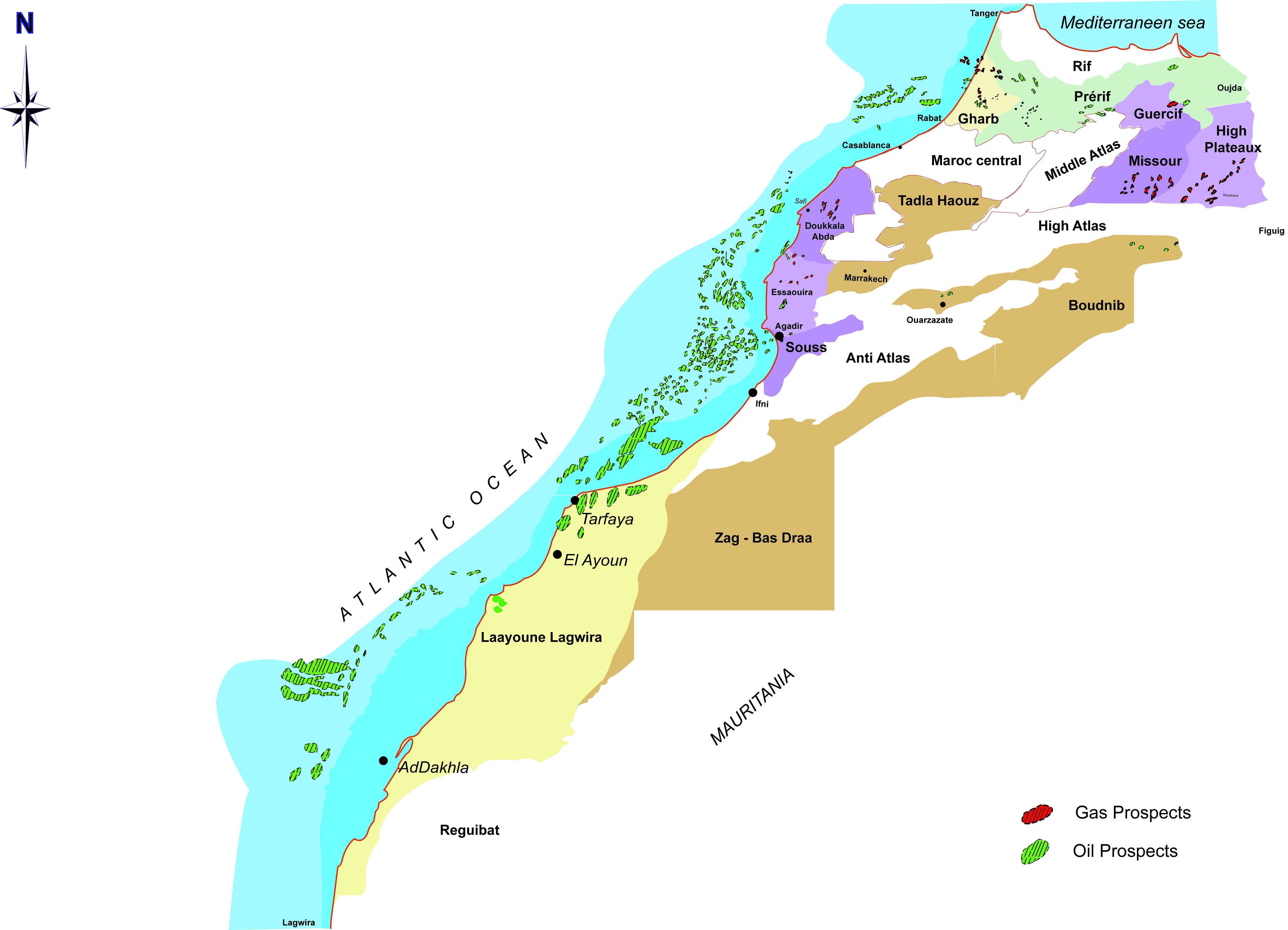 300 Prospects & Leads in onshore and offshore Moroccan basins
Offshore Resources :
11 – 1 140 MMbblsO and up to 11 TCF of Gas
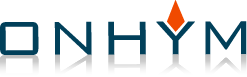 Analogs
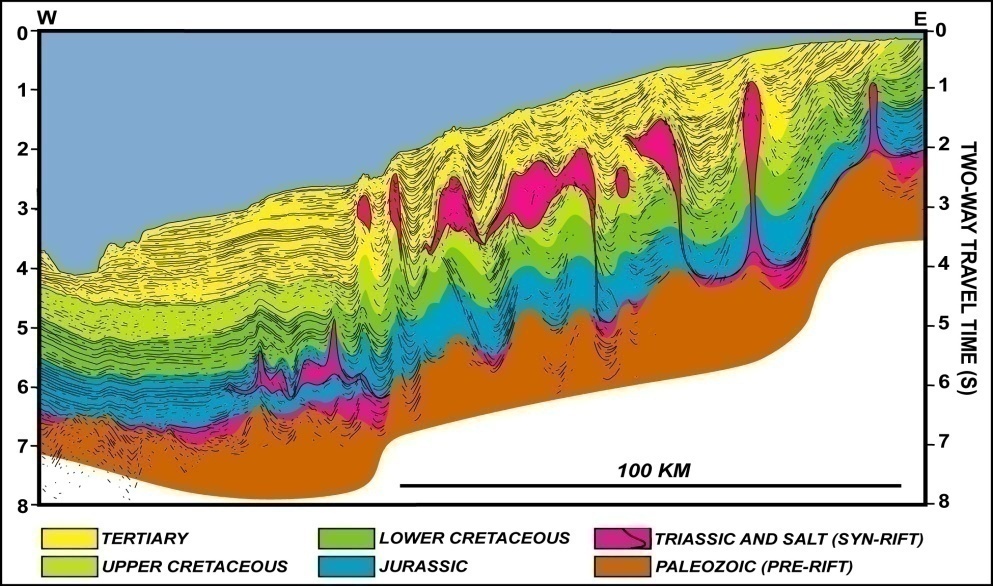 Tafelney Plateau, Morocco
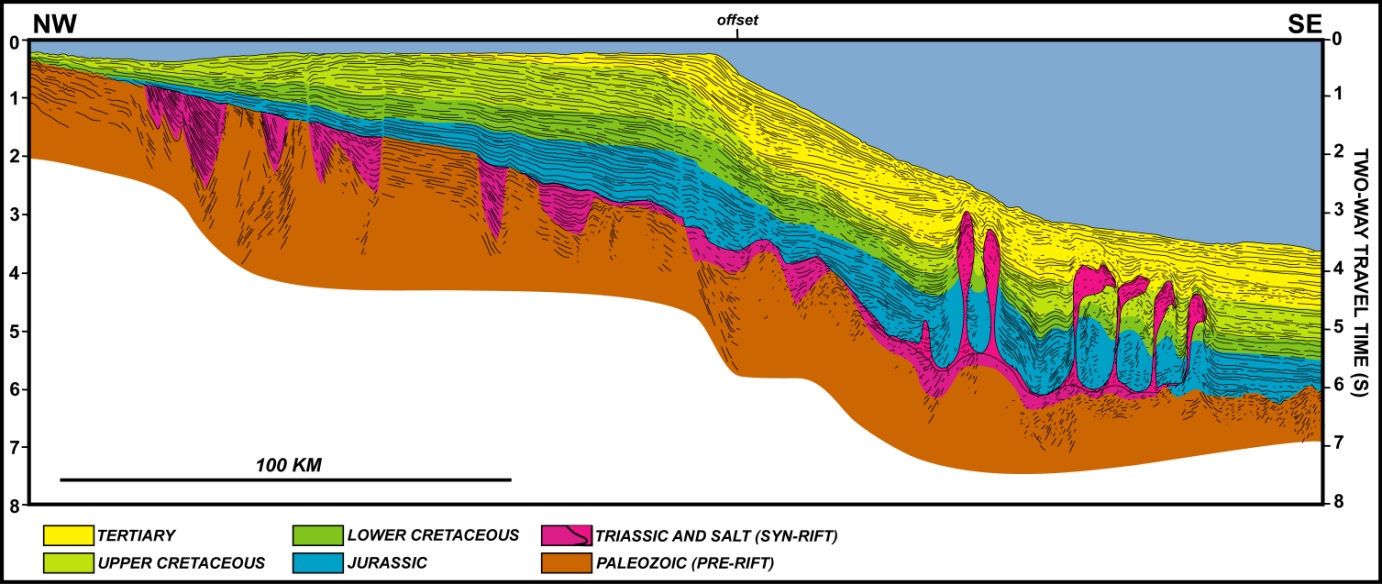 Lahavre Plateau, 
Nova Scotia
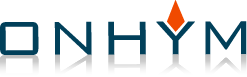 Analogs
Salt induced play
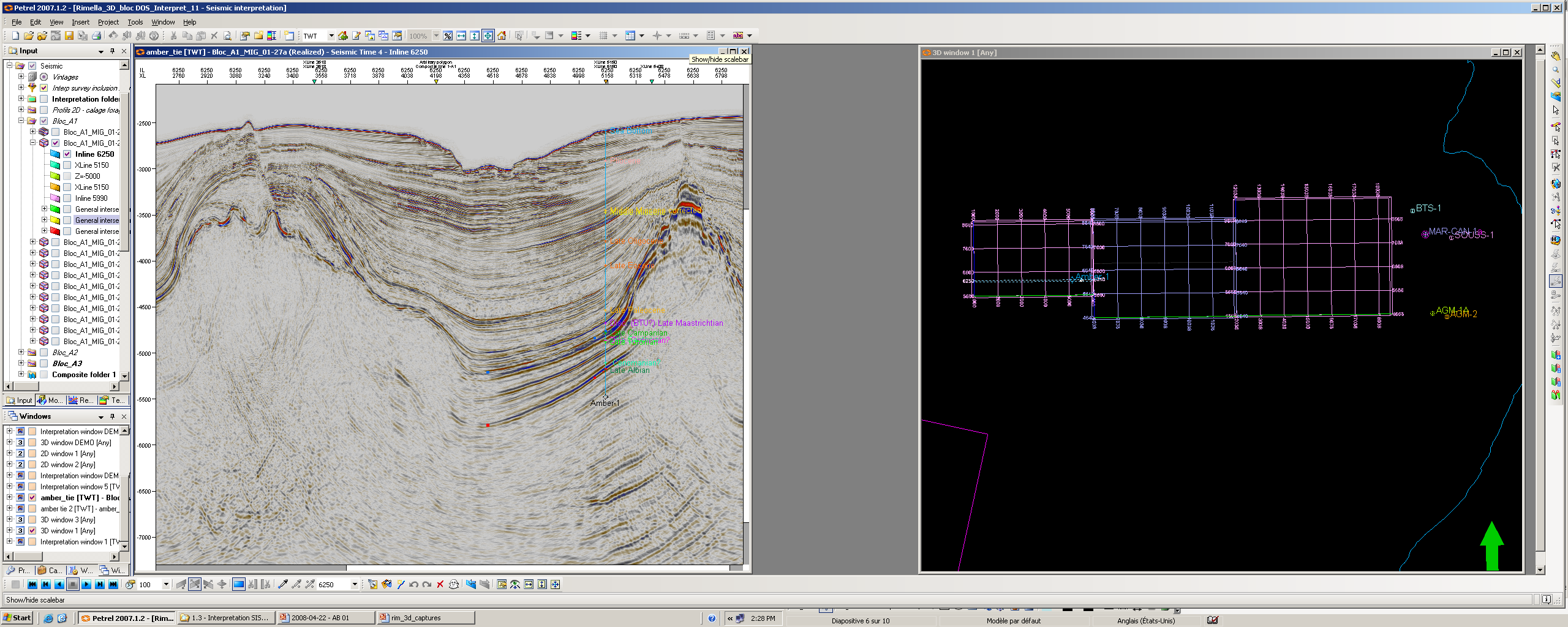 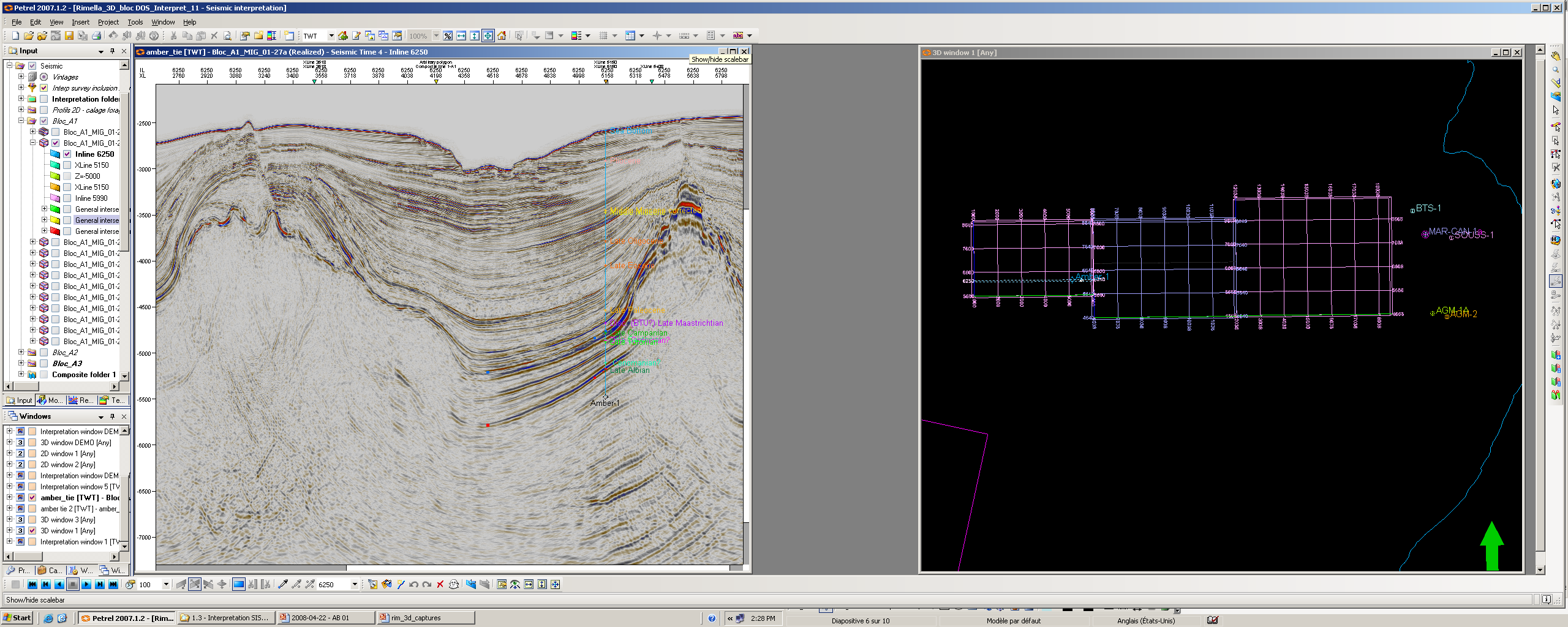 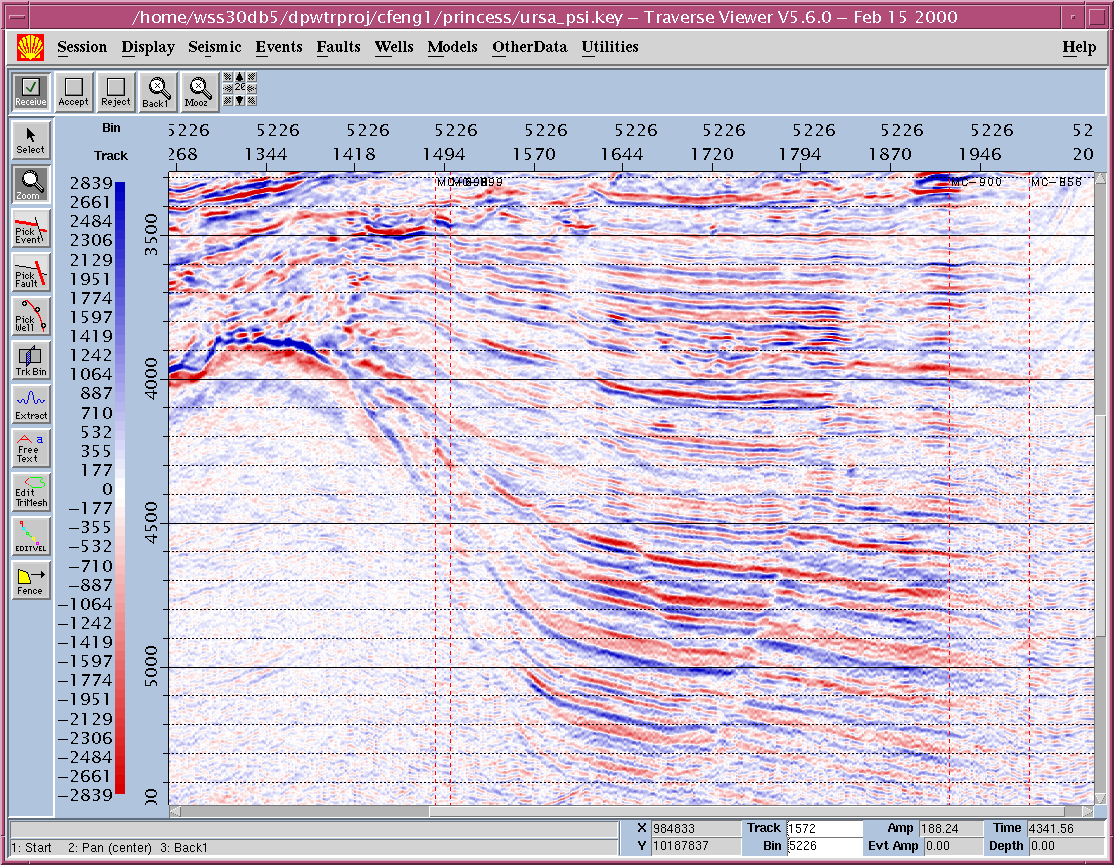 Moroccan  Atlantic 
Offshore
Ursa field Gulf of Mexico
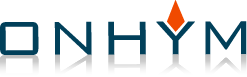 Analogs
Subsalt play
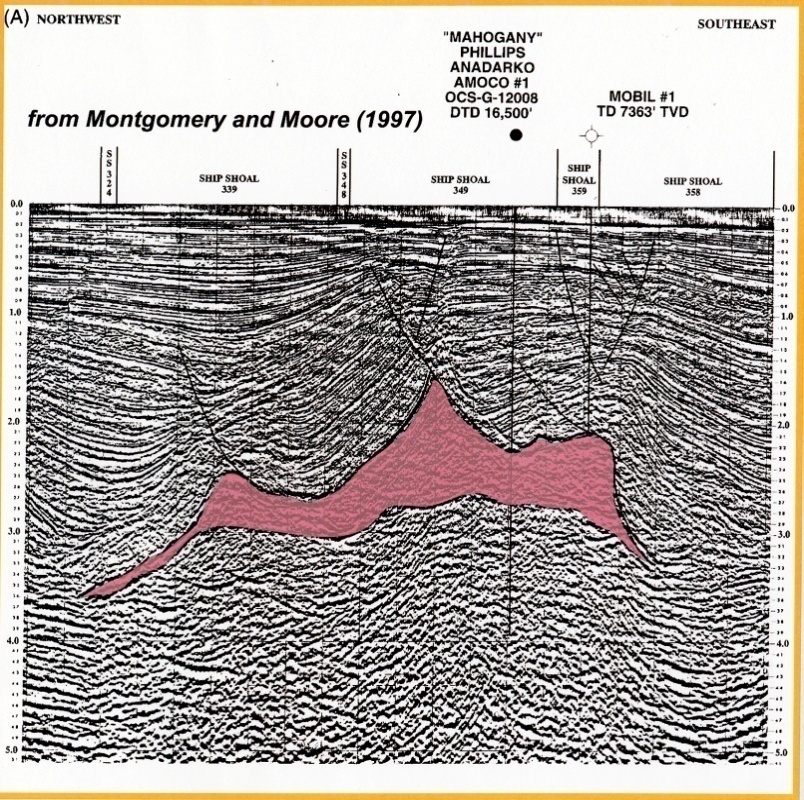 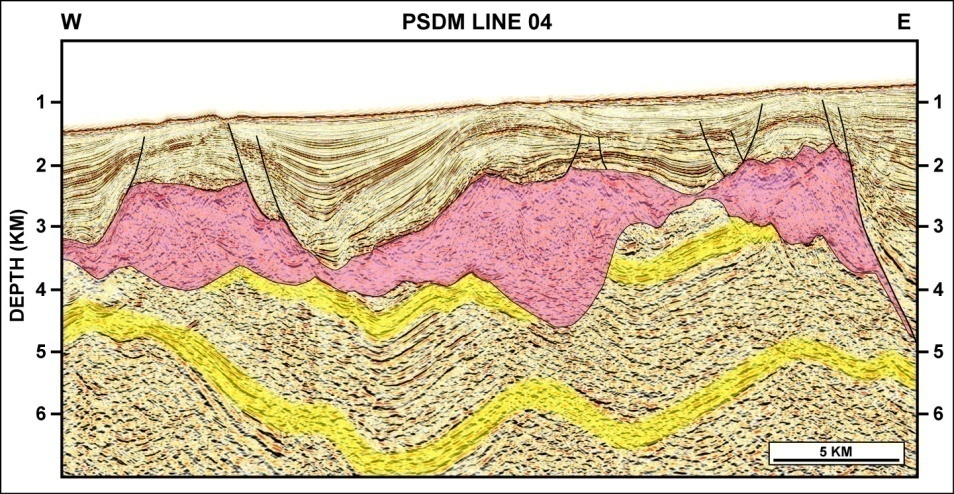 Moroccan  Atlantic 
Offshore
Mahogany Field 
Gulf of Mexico (USA)
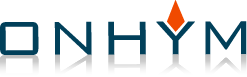 Example of play concepts
Offshore Atlantic
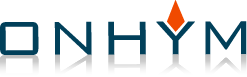 AAPG International Conference  & Exhibition, Milan October 2011
Offshore Atlantic
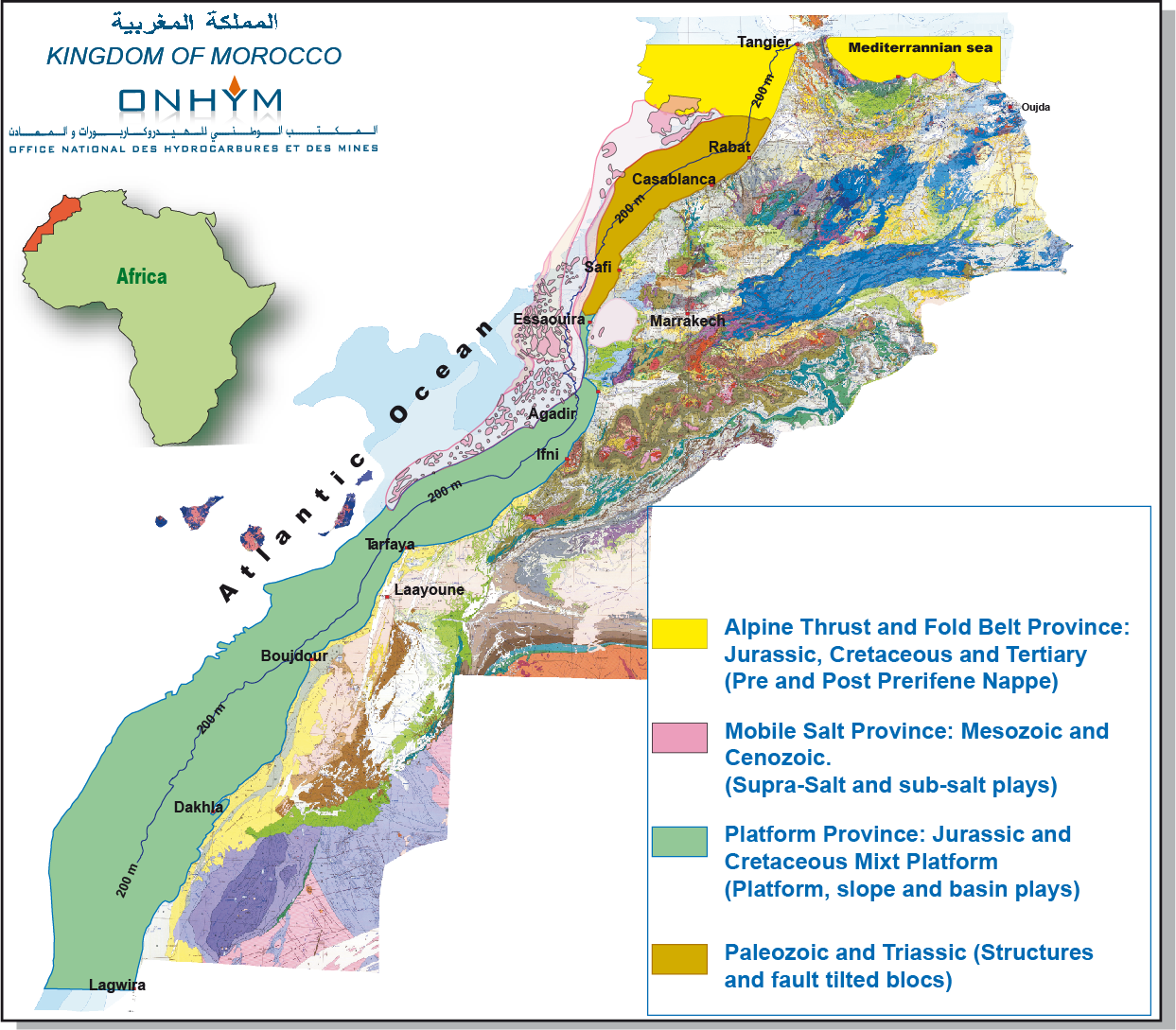 MAIN OFFSHORE PROVINCES
Dakhla –Lagwira Offshore
Albian Lead
Maximum closure: 140 Km²
Line TD02-2002
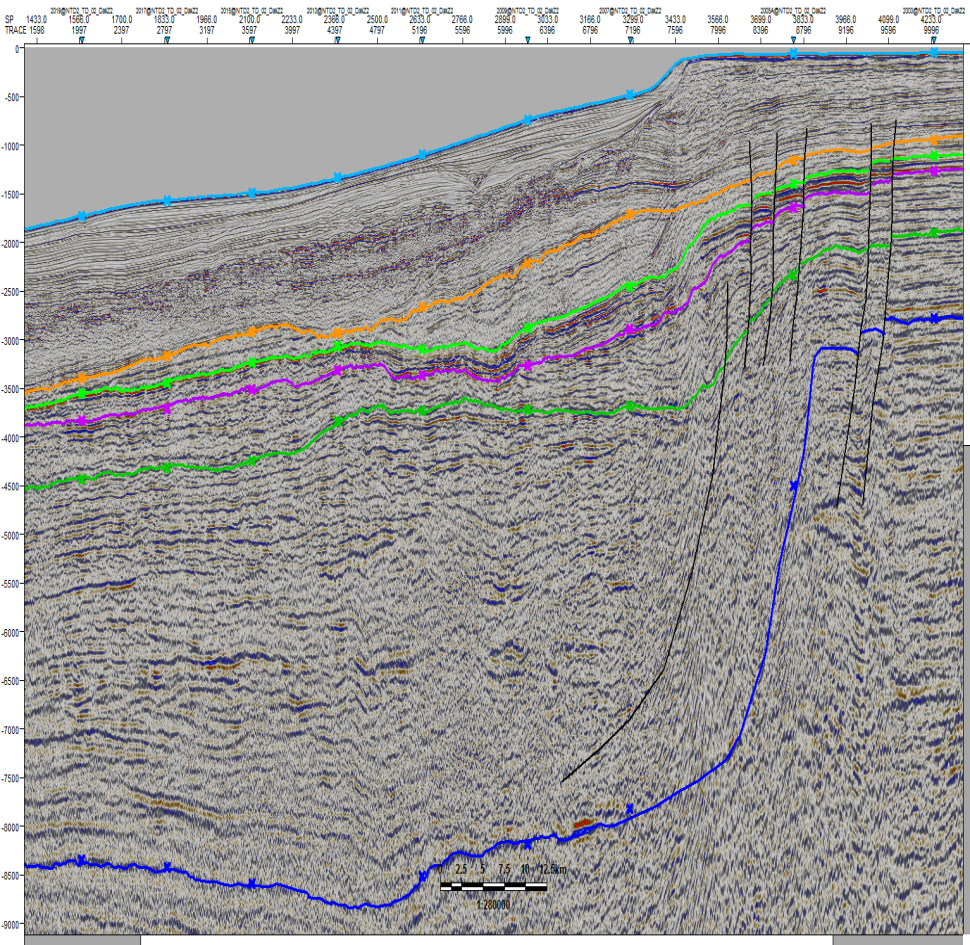 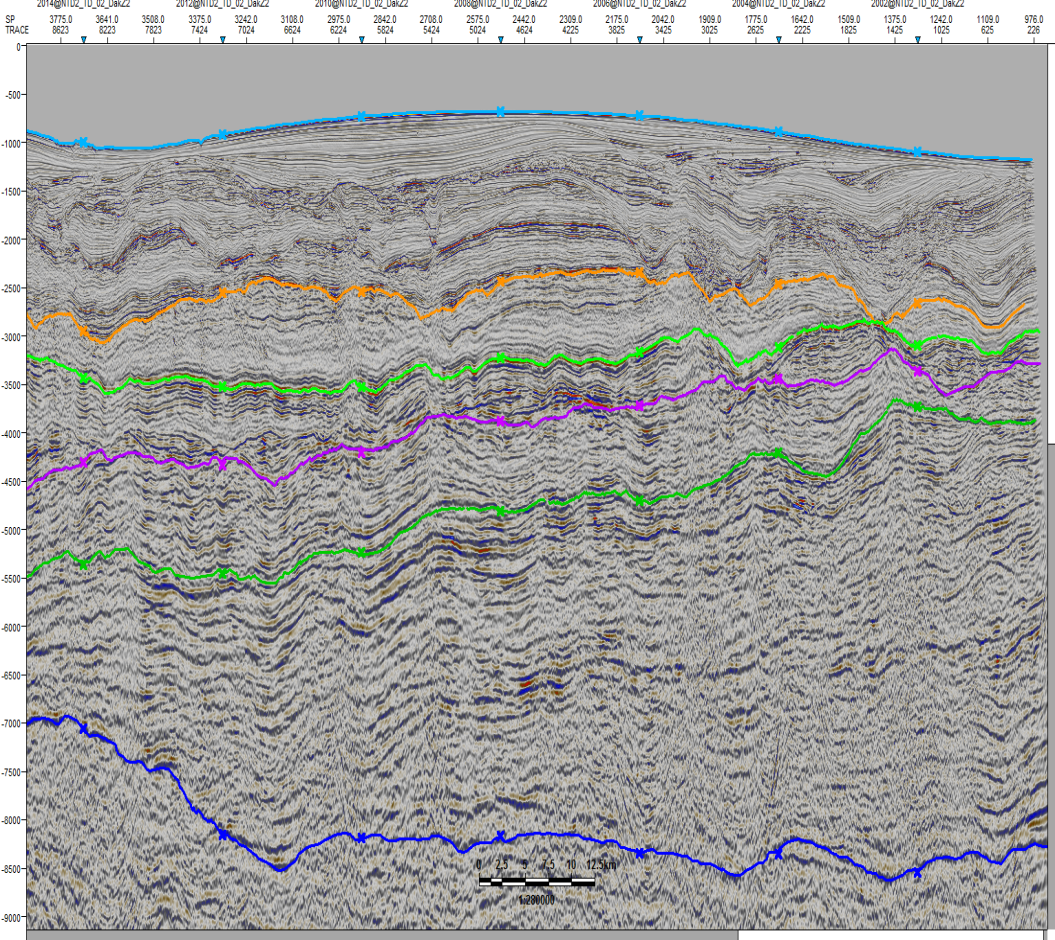 S
W
E
N
Sea Bed
Sea Bed
Base Tertiary
Top Santonian
Base Coniacian
Base Tertiary
Top Santonian
Base Coniacian
Depth map at Mid-Albian (CI= 50m)
Mid Albian
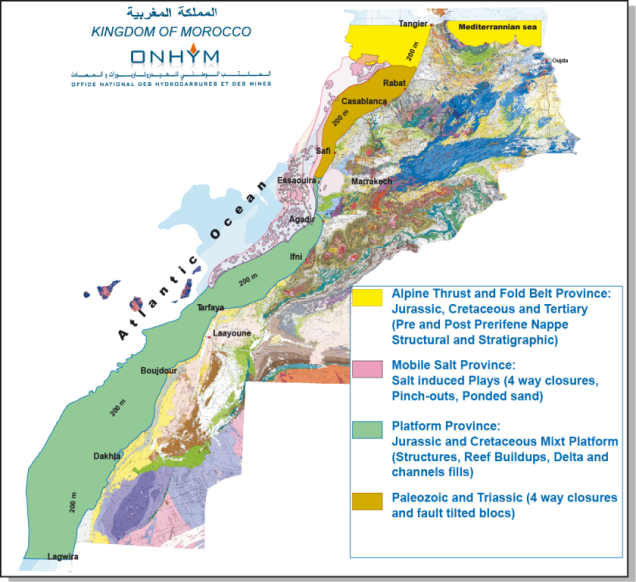 Mid Albian
Traps : Structural 
   four way closure 
   (Rollovers)

 Reservoirs: Albian 
   sandstones

Source rocks: Aptian 
  and Jurassic

 Seals: Upper   
   Cretaceous marls
Line TD02-2011
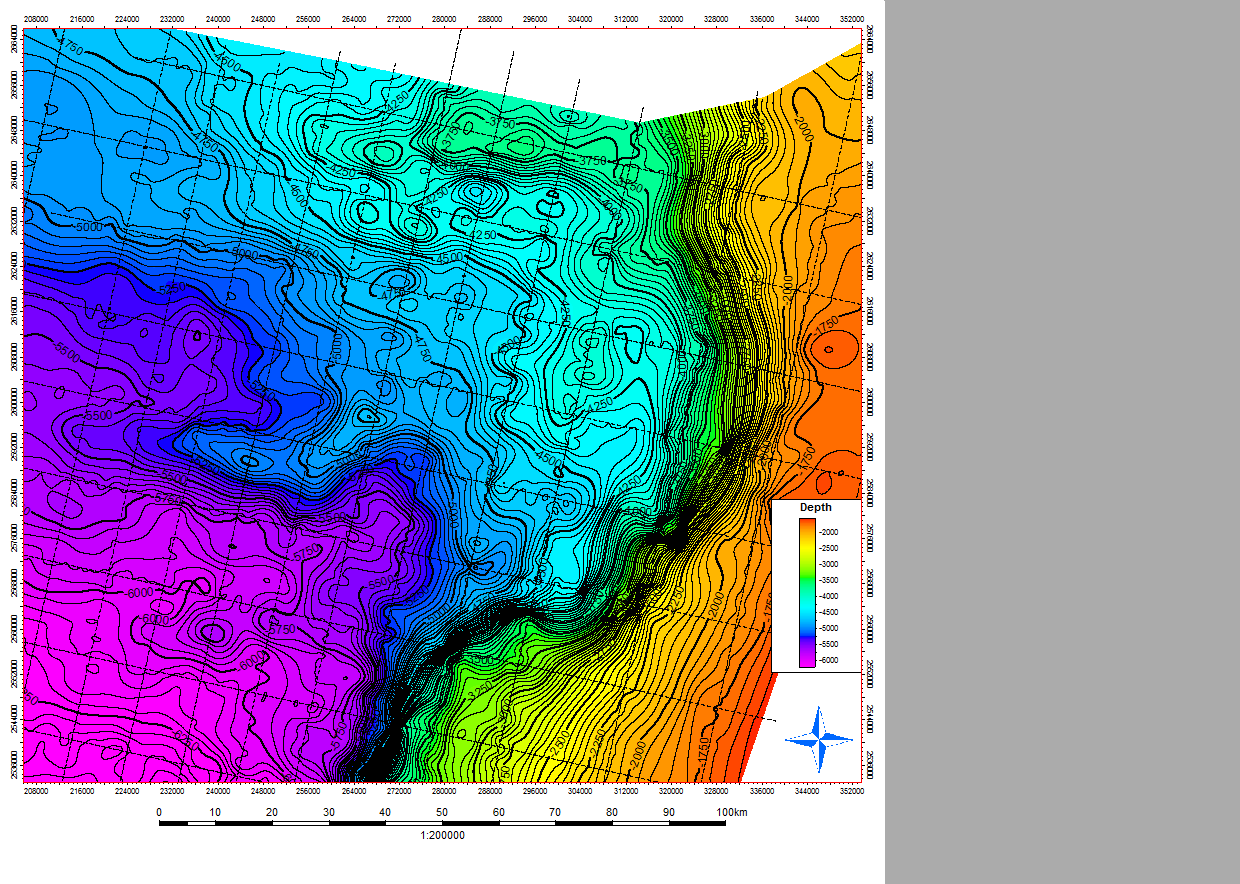 Top Jurassic
Top Jurassic
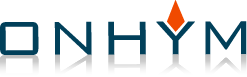 Essaouira Offshore
Jurassic Lead
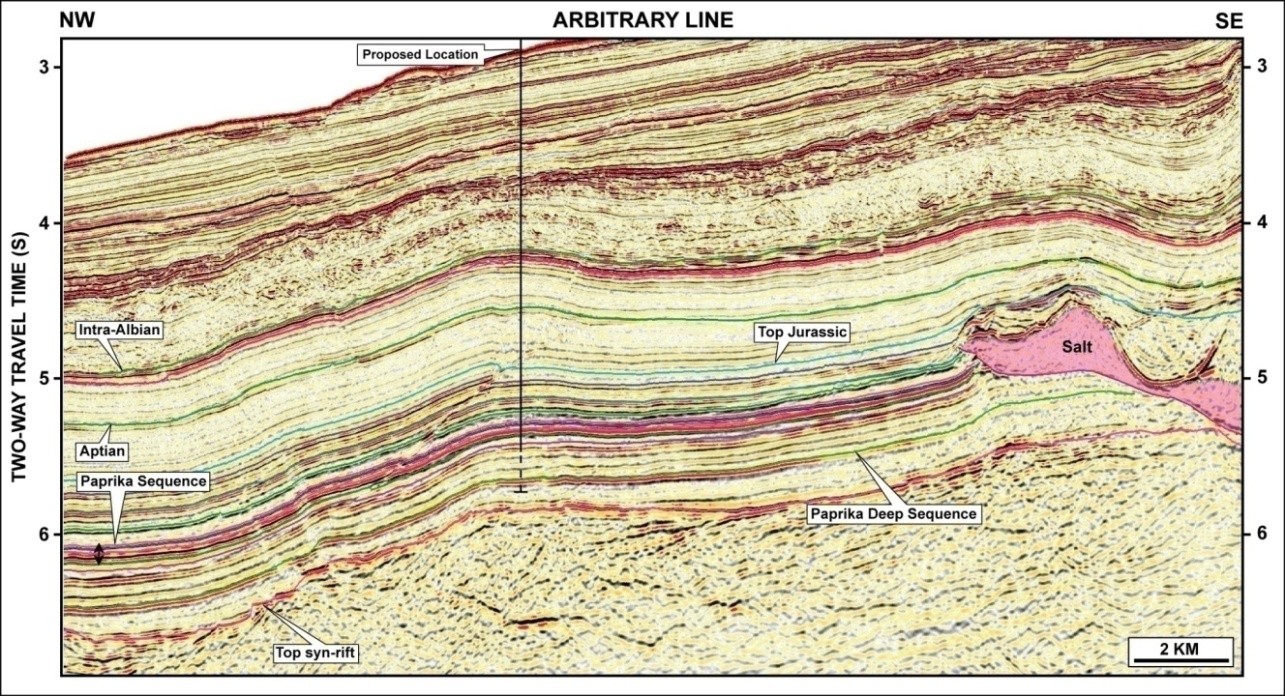 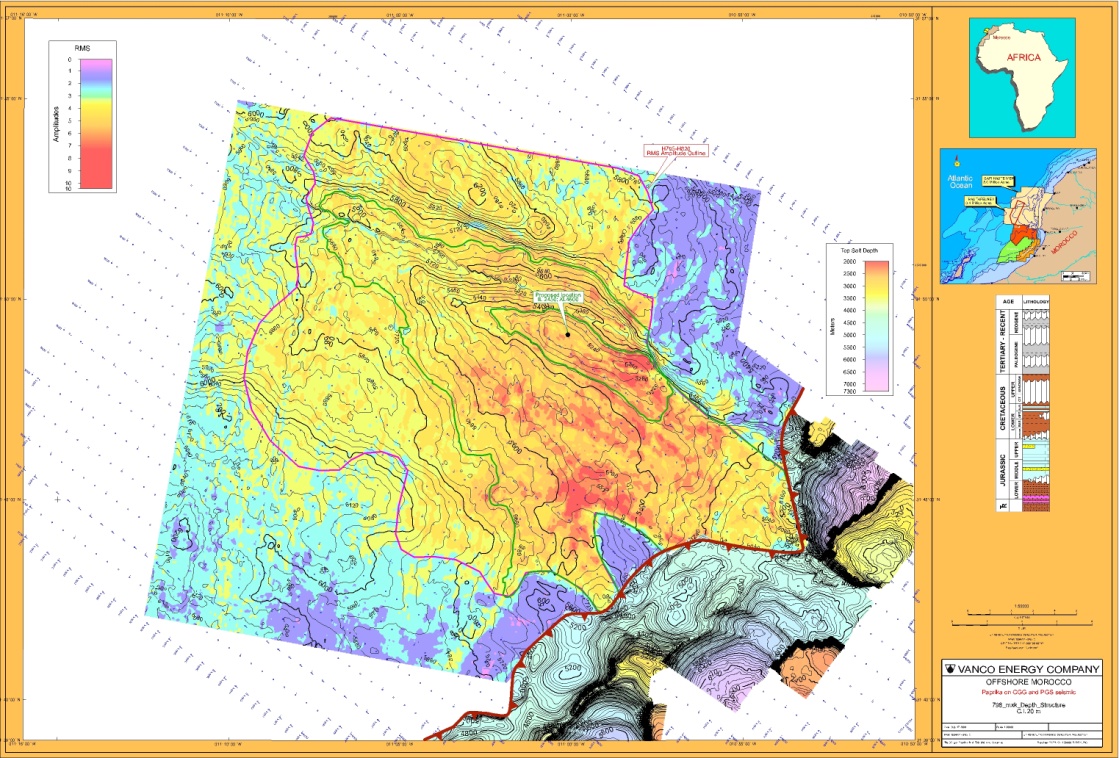 4 way closure
RMS Amplitude
Middle Jurassic Depth Structure and RMS Amplitudes
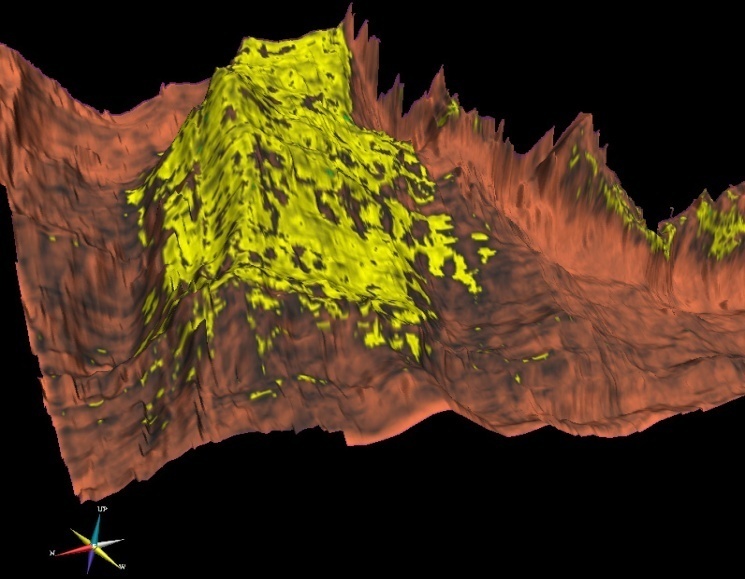 Traps: 
    - Structural four way closure
    - Stratigraphic widespread  amplitude  
      distribution (turbidite lobes) 
 Reservoirs:
   Likely Middle Jurassic sandstone  
   turbidites
 Source rocks:
   Lower Jurassic (Toarcian)
 Seals:
   - adjacent salt
   - Upper Jurassic marls & shales
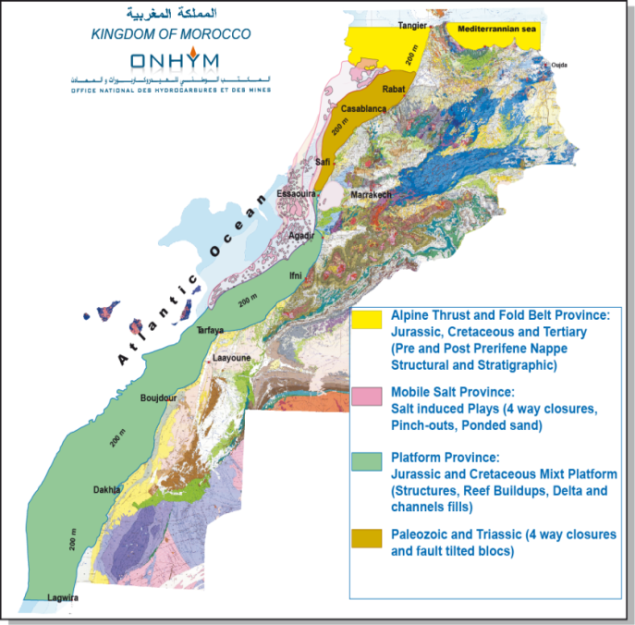 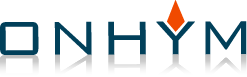 3 D view Amplitude extraction
Example of play concepts
Onshore
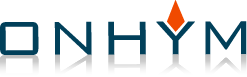 AAPG International Conference  & Exhibition, Milan October 2011
BKU
Base Salt
Top Tagi
Hercynian Unc
Base Dev. Lmst
Ordovician
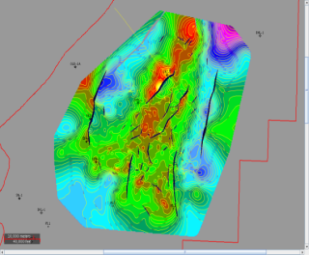 Abda-Doukkala basin
Triassic Prospect
SE
NW
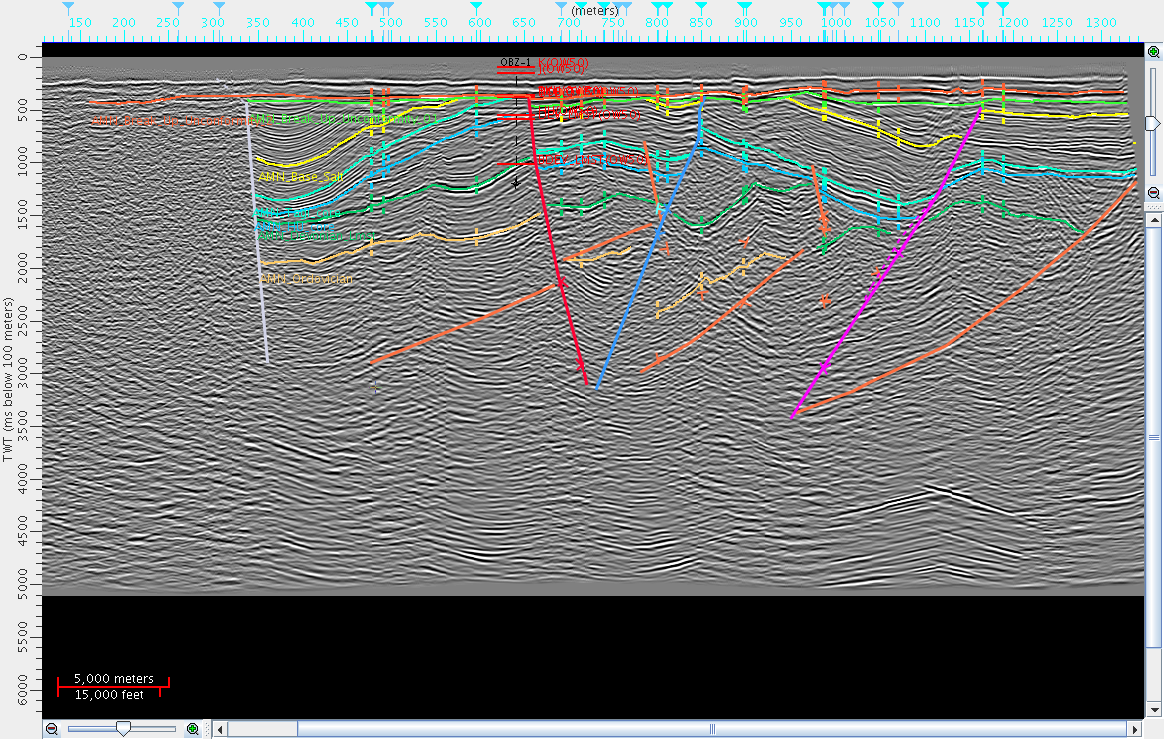 Prospect D1
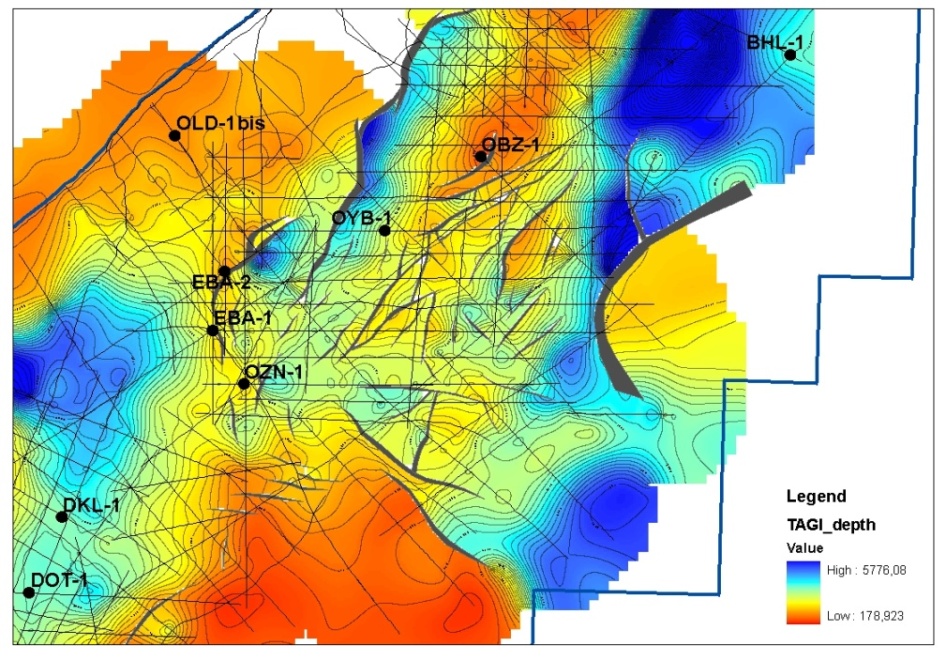 Well OBZ-1
DA-5
D2
D1
D4
EAST WEST 
BLOCK
D3
Depth map of Upper Triassic
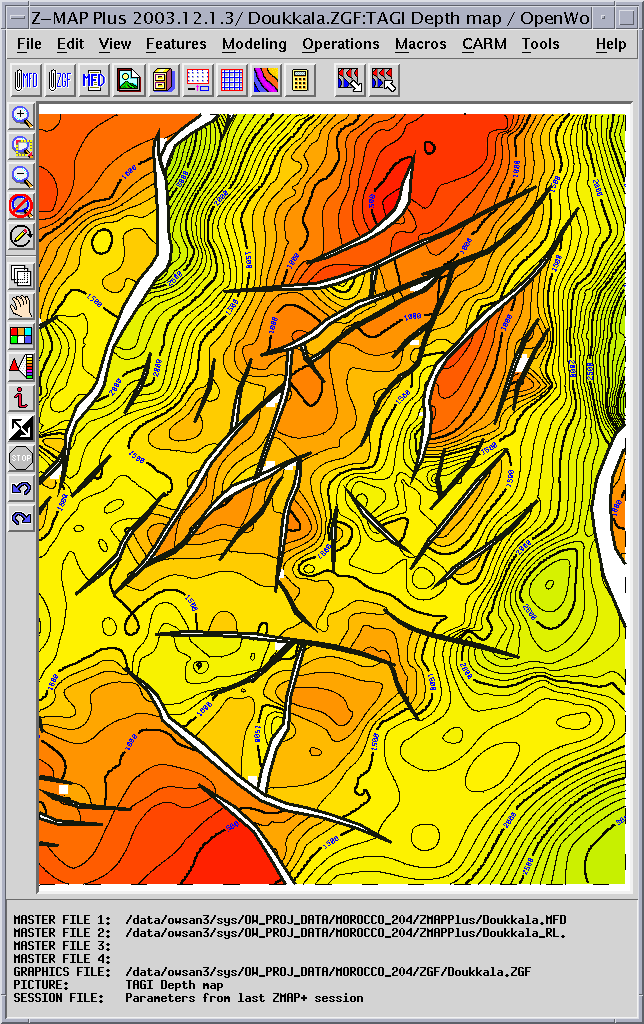 Line DA-05, through the OBZ-1 Well to the D1 Structure
Traps : Faulted block
 Reservoirs: TAGI sandstones
 Seals: Triassic and liassic interbedded shale & salt
 Source rocks: 
- Silurian graptolic hot shales 
- Frasnian shales
Prospect D1:
Areal closure : 16 Km² 
Gas Reserves : 245 Bcf 
Condensates Reserves: 15 Mbbls
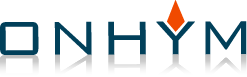 Non conventional hydrocarbon
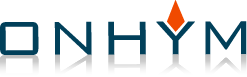 AAPG International Conference  & Exhibition, Milan October 2011
Oil shales potential in Morocco
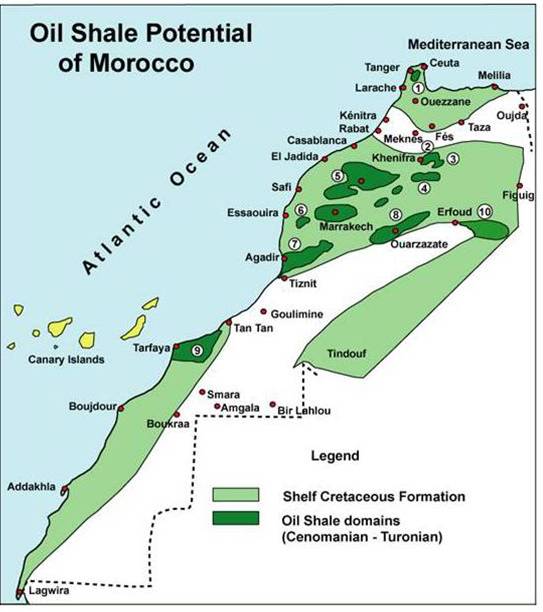 The efforts of research started   
   during the Eighties. They  are   
   resumed by national and foreign 
   partners in concordance with the  
   Moroccan global strategy.

 Morocco has important oil reserves  
   contained in the oil shales 
   (approximately 50 billion barrels, 
   Timahdit &Tarfaya).
Timahdit
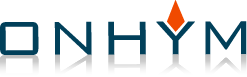 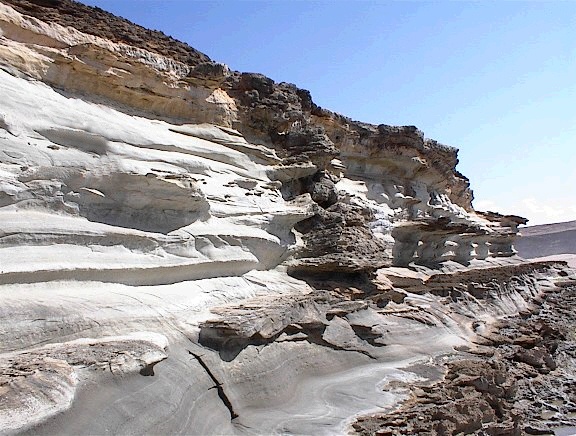 TOC (Wt%)
0
10
20
30
Oil shales potential in Morocco
Tarfaya onshore
Cenomano-Turonian Tarfaya oil shale:  The source rock interval is 50 m thick, with a TOC of 2-19%
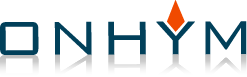 Oil shales potential in Morocco
Timahdit section
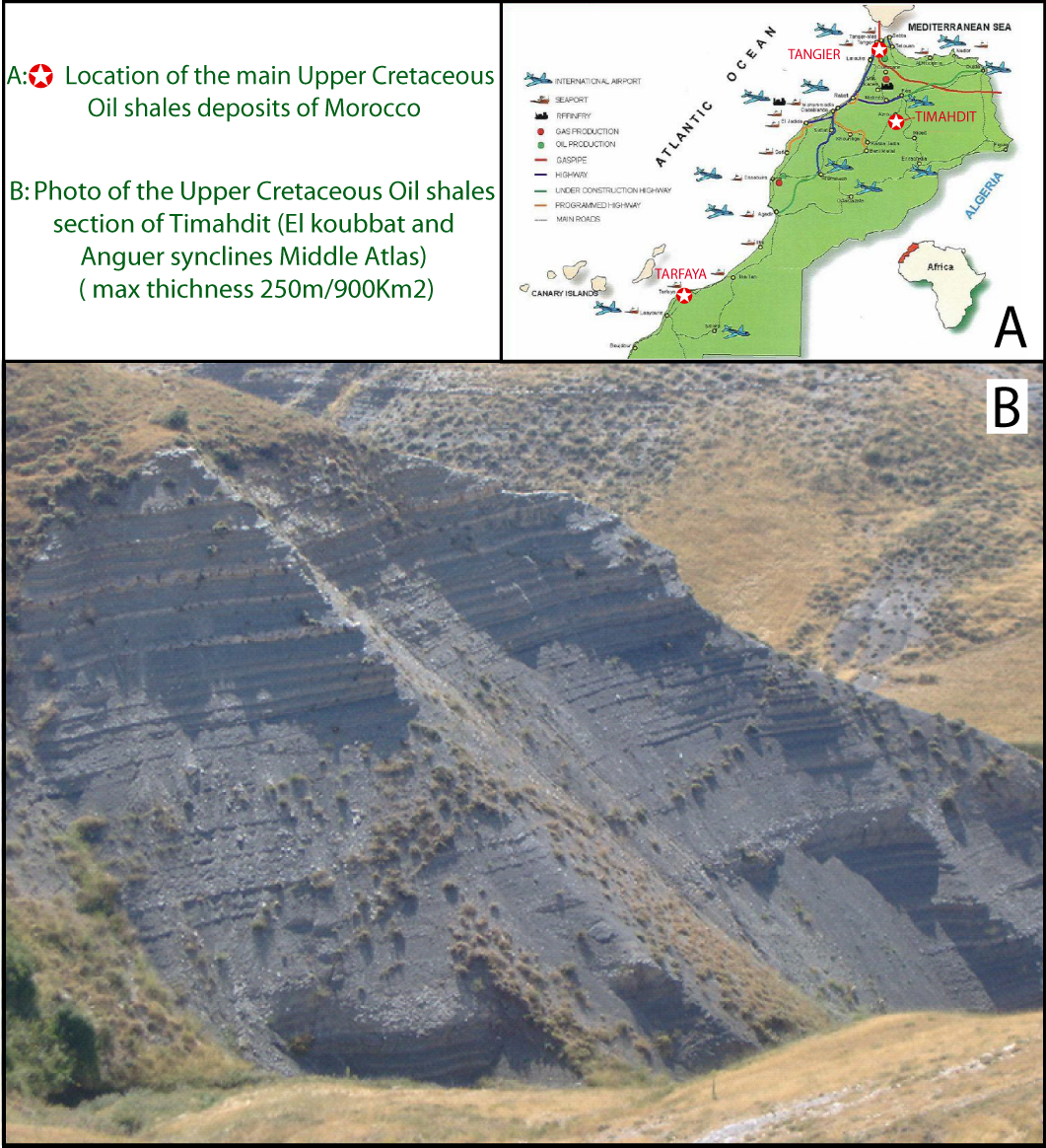 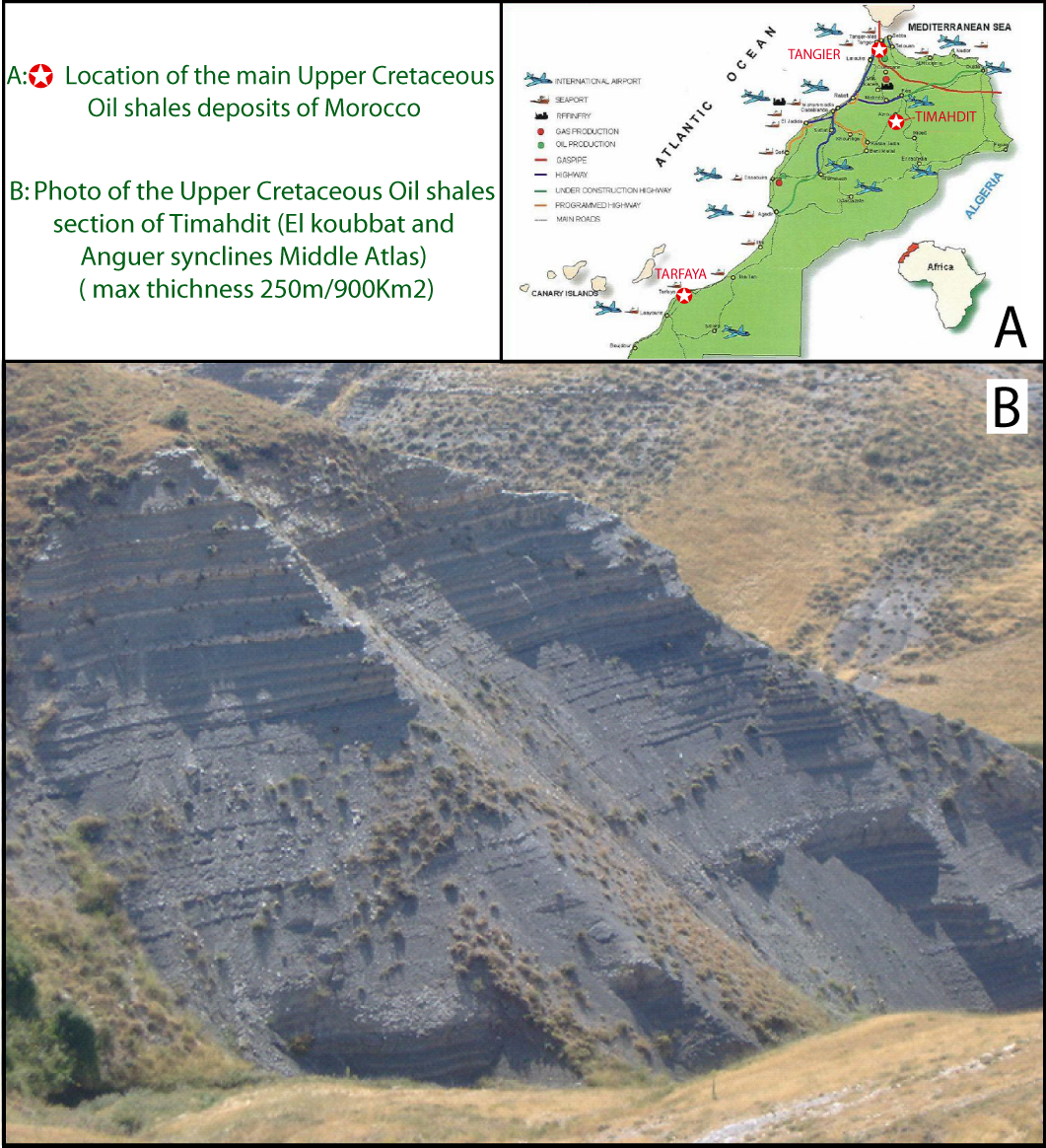 Upper Cretaceous Timahdit oil shale:  maximum thickness 250m extended in an area of 900Km²
Shale gas potential in Morocco
Paleozoic system
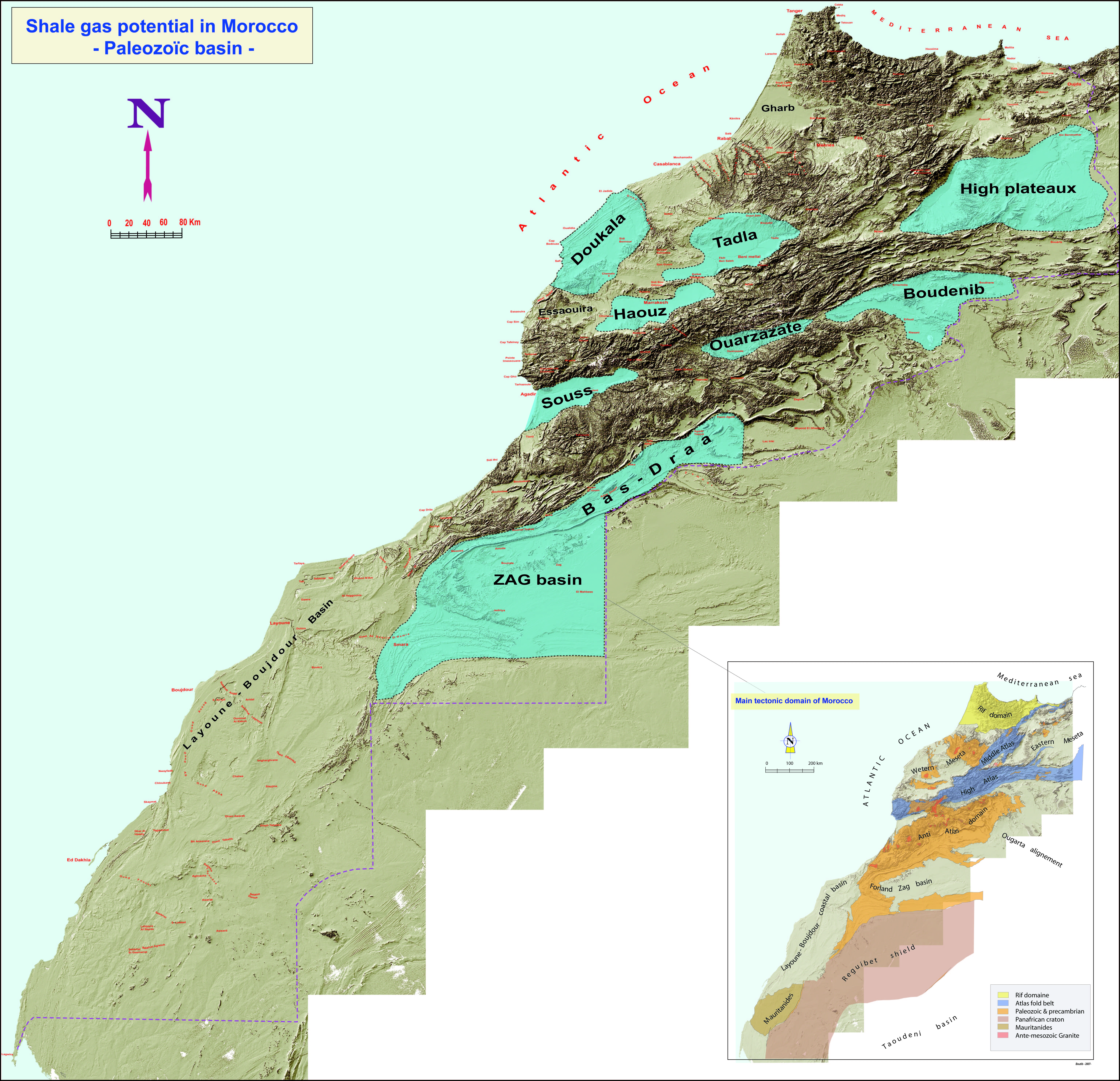 First geological appraisal of 
   Paleozoic depositional system;

 Other basins worth a deep 
   exploration work;

 The Mesozoic and Tertiary sediments   
   have a good potential and should be 
   considered for shale gas     
   development plans.
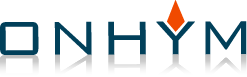 Shale gas potential in Morocco
Paleozoic system
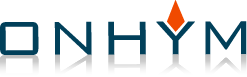 Shale gas potential in Morocco
Eastern Anti-Atlas
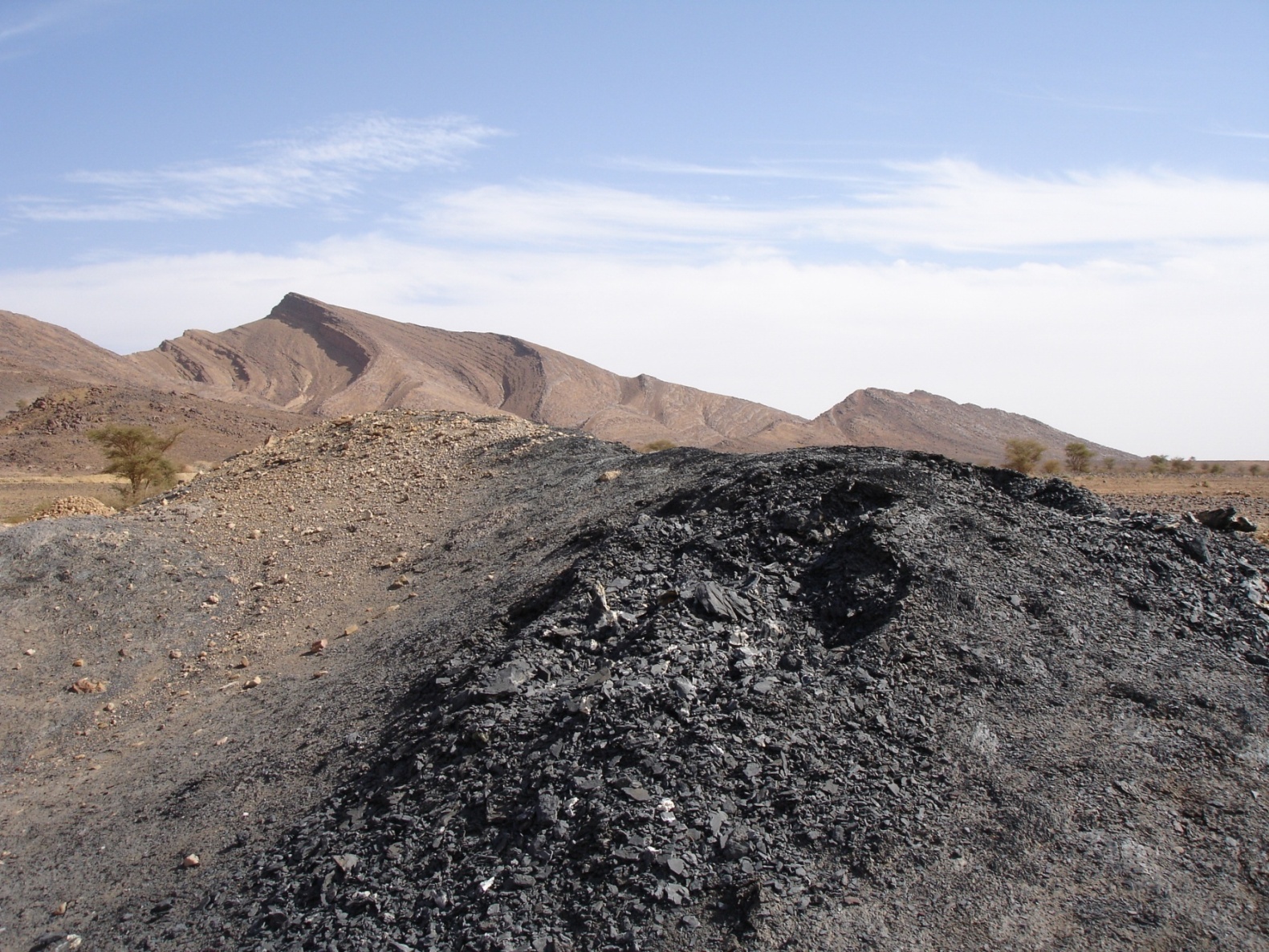 Ordovician Sandstone
Silurian shales
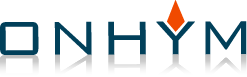 Conclusions
Moroccan sedimentary basins, both onshore and offshore, are still          
   under-explored ;
 Exploration drilling activity, although limited, and outcrops demonstrated 
   the presence of viable petroleum systems;
 New 3D seismic data have permitted to increase the rate of success and 
  to delineate new prospects;
 Developed play concepts are ranging in age from Paleozoic to Tertiary,  
  and are of different types;
 In term of non conventional hydrocarbon, Moroccan basins have a good
   potential and worth a deep exploration work.
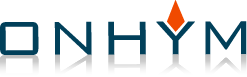 Conclusions
What could be next?
 Resumption of intensive exploration of the untested plays, both onshore  
   and offshore, with new ideas;
 Reevaluation and upgrade of the previously indentified prospects and  
   leads to go ahead for drilling;
 Acquisition of high quality seismic data and using of new reprocessing 
  techniques and modeling to accurately assess and test the delineated 
  plays and prospects;
 Intensive exploration programs to prove the non conventional 
  hydrocarbon potential of the Moroccan basins.
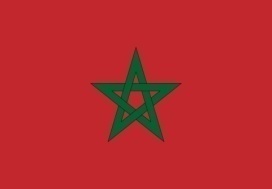 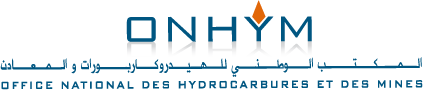 Kingdom of
 Morocco
THANK YOU
ONHYM / MOROCCO
AAPG
Booth # 313
AAPG International Conference  & Exhibition, Milan October 2011